A OUVIDORIA E O CONTROLE INTERNO NA PREVENÇÃO DA CORRUPÇÃO
Edson Luiz Vismona
Presidente da Associação Brasileira de Ouvidores/Ombudsman – ABO
www.abonacional.org.br
e.vismona@uol.com.br
O RELACIONAMENTO DO CIDADÃO COM AS INSTITUIÇÕES NO BRASIL
O ESTADO;
A SOCIEDADE;
A PESSOA.

“O BRASIL COMEÇOU PELO FIM”
		Alceu de Amoroso Lima
DO ESTADO VIOLADOR DOS DIREITOS PARA O ESTADO      GARANTIDOR DOS DIREITOS
LARGOS PERÍODOS DE AUTORITARISMO;
CIDADANIA NÃO RECONHECIDA;
DEMOCRATIZAÇÃO;
CONSTITUIÇÃO CIDADÃ;
RECONHECIMENTO DOS CONFLITOS;
PROCESSO DEMOCRÁTICO.
AUTORITARISMO X EXERCÍCIO DA AUTORIDADE
A DESCRENÇA POPULAR
PERDA DA CREDIBILIDADE DOS REPRESENTANTES;
ENTENDIMENTO DE QUE CADA UM CUIDA DO QUE É SEU;
A QUEM O ESTADO SERVE?
COISA PÚBLICA OU COISA DE NINGUÉM?!;
PATRIMONIALISMO

RESGATAR OS PRINCÍPIOS REPUBLICANOS COM FUNDAMENTO NOS DIREITOS FUNDAMENTAIS DO CIDADÃO
Constitutição Federal
VALORIZAÇÃO DO CIDADÃO;
DEFINE NOVAS POSTURAS > DEVER DO ESTADO DE VIABILIZAR A
PARTICIPAÇÃO DO CIDADÃO

DISPOSIÇÕES:
1º. – FUNDAMENTOS: CIDADANIA;
5º. -  DIREITOS E GARANTIAS INDIVIDUAIS;
37º. – DA ADMINISTRAÇÃO PÚBLICA:
§ 3º. – FORMAS DE PARTICIPAÇÃO DO USUÁRIO;
I - AS RECLAMAÇÕES RELATIVAS AOS SERVIÇOS PÚBLICOS;
II - O ACESSO DOS USUÁRIOS A REGISTROS E A  INFORMAÇÕES SOBRE ATOS DE GOVERNO;
III - A DISCIPLINA DA REPRESENTAÇÃO CONTRA O EXERCÍCIO NEGLIGENTE OU ABUSIVO DO CARGO OU FUNÇÃO
PEC 45/09
CONSTITUIÇÃO FEDERAL  ART. 37

XXIII - As atividades do sistema de controle interno da União, dos Estados, do Distrito Federal e dos Municípios a que faz referência o art. 74, essenciais ao funcionamento da administração pública, contemplarão em especial as funções de ouvidoria, controladoria, auditoria governamental e correição, e serão desempenhadas por órgãos de natureza permanente, e exercidas por servidores organizados em carreiras específicas na forma da lei.
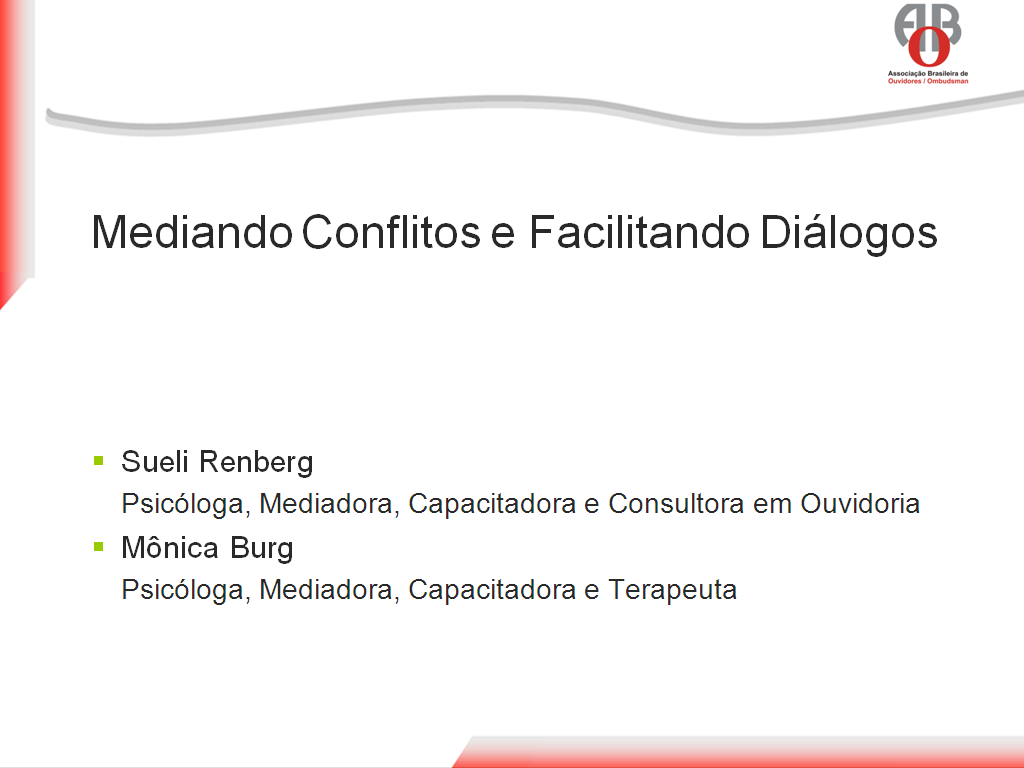 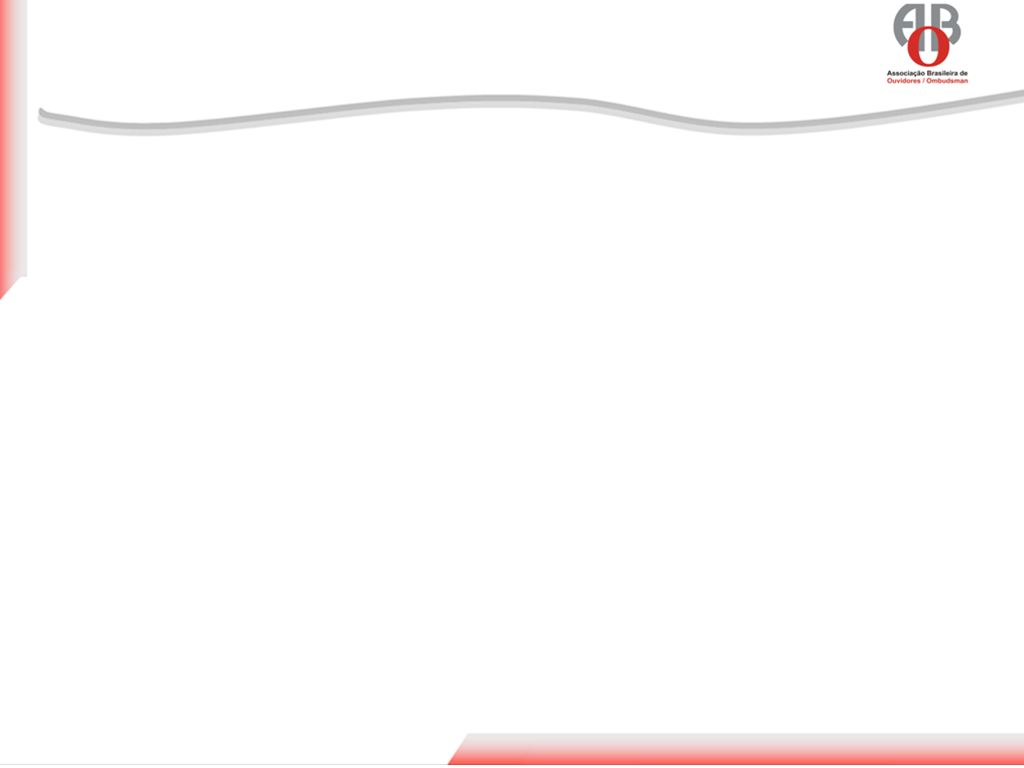 OMBUDSMAN - SURGIMENTO NA SUÉCIA NO INÍCIO DO SÉC. XIX


OMBUD = DO SUECO - REPRESENTANTE.
MAN = HOMEM

LOGO NÃO COMPORTA VARIAÇÃO, NÃO EXISTE “OMBUDSWOMAN”
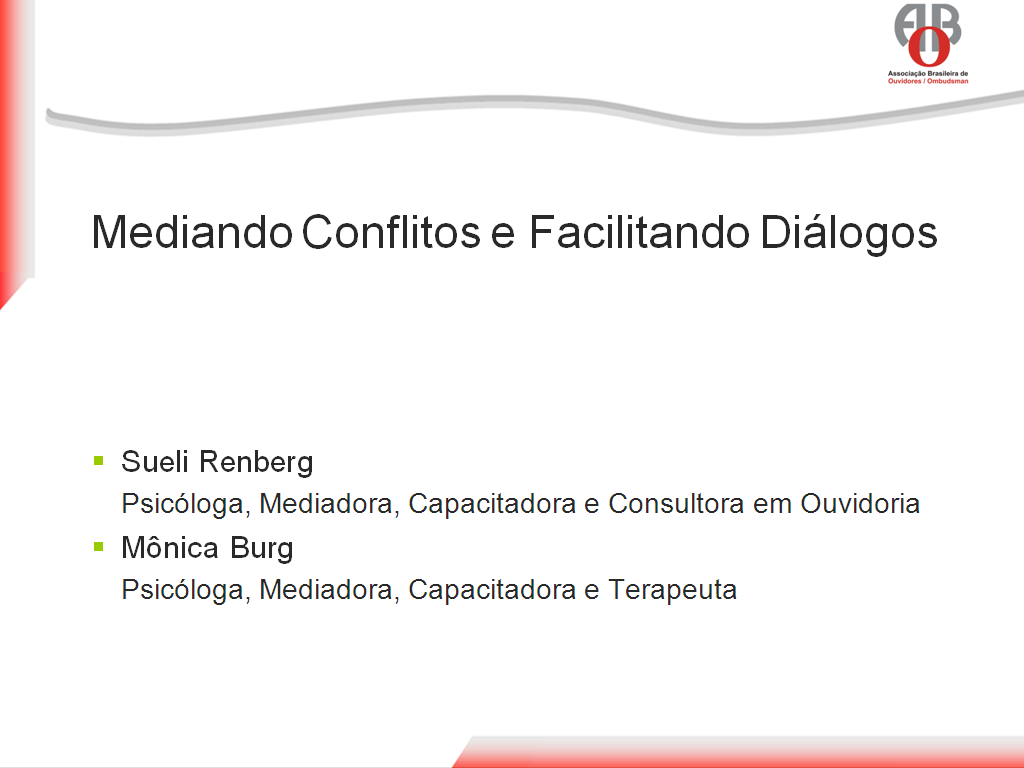 A OUVIDORIA BRASILEIRA
SURGE DE ATO DO DIRIGENTE; 
EVOLUI P/ INSTITUCIONALIZAÇÃO POR LEI;
AVANÇOU EM TODOS OS NÍVEIS E PODERES;
DEFINE O SEU FOCO NA PRESTAÇÃO DE SERVIÇOS;
FORTALECE OS VÍNCULOS COM A CIDADANIA;
ESTÁ INSERIDA NO CONTEXTO DO SISTEMA DE DEFESA DOS DIREITOS HUMANOS;
REPRESENTA OS LEGITIMOS INTERESSES DO CIDADÃO, COM AUTONOMIA DE AVALIAÇÃO E INDEPENDÊNCIA DE MANIFESTAÇÃO;
NÃO SE CONFUNDE COM CORREGEDORIA OU AUDITORIA;
NÃO DECIDE, MAS AUXILIA NA TOMADA DAS DECISÕES DO GOVERNO
EVOLUÇÃO
BRASIL COLÔNIA;
 DEMOCRATIZAÇÃO;
 1985 – RHODIA. 
 1986 – CURITIBA;
 1990 – CÓDIGO DE DEFESA DO  CONSUMIDOR;
 1995 – CRIAÇÃO DA ABO.
 1999 -  Lei de Defesa do Usuário de São Paulo;
 2004 -  Reforma do Judiciário;
 2005 – SUSEP;
 2007 – BANCO CENTRAL
 2013 – ANS
PRESENTE EM TODOS OS PODERES E NÍVEIS DE GOVERNO
ABO
DEFINIÇÃO DE PRINCÍPIOS E VALORES
GPS DA OUVIDORIA
PARTICIPAÇÃO ESTRATÉGICA
REPRESENTAÇÃO DOS LEGÍTIMOS INTERESSES DO CIDADÃO: CONSUMIDOR OU USUÁRIO DE SERVIÇOS PÚBLICOS
ATUAÇÃ0 DENTRO DAS INSTITUIÇÕES
INDEPENDÊNCIA E AUTONOMIA
DESAFIO: RELACIONAMENTO
LEI DE ACESSO À INFORMAÇÃO;
LEI DA TRANSPARÊNCIA;
ARTIGO 37 DA CONSTITUIÇÃO FEDERAL
INFORMAÇÃO;
RESPOSTA;
COMUNICAÇÃO
RELACIONAMENTO
ESTADO DEVE INOVAR PARA ATENDER O CIDADÃO